Project: IEEE P802.15 Working Group for Wireless Specialty Networks (WSN)

Submission Title: SG 15.4ab Agenda and Meeting Slides
Date Submitted: October 19, 2021
Source: 	Benjamin A. Rolfe (Blind Creek Associates)
Contact: 
Voice: 	<omitted>,  E-Mail: ben.rolfe  @ ieee.org	

Re: 	802 Next Gen Workshop
Abstract: Overview of 802.15 WNG and early stage project development
Purpose:  Support the 802 Next Gen Workshop 
Notice:	This document has been prepared to assist the IEEE P802.15.  It is offered as a basis for discussion and is not binding on the contributing individual(s) or organization(s). The material in this document is subject to change in form and content after further study. The contributor(s) reserve(s) the right to add, amend or withdraw material contained herein.
Release:	The contributor acknowledges and accepts that this contribution becomes the property of IEEE and may be made publicly available by P802.15.
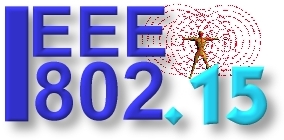 Working Group forWireless Specialty Networks (WSN)
The 802.15 Working Group (WG) on Wireless Specialty Networks (WSN) focuses on the development of open consensus standards addressing wireless networking for the emerging Internet of Things (IoT), allowing these devices to communicate and interoperate with one another, mobile devices, wearables; Optical Wireless Communications (OWC), Autonomous Vehicles, etc.
Slid2
What is WSN?
Wireless everything else!

The WG is responsible for a diverse family of standards: 
11 Existing Standards, 7 Standards with active development
10 active projects and 4 standing committees including two new standards based on 802.15.4
Covering high data rate, very high data rates, low data rate, very low data rates, and all sorts of in-between data rates (from >1 kbps to >100 Gb/s) and more on the way
Covering communication range from millimeters to kilometers
Covering spectrum from sub-1GHz to THz, visible and invisible light (IR, UV)
Applications in consumer, multi-media, human body, IoT, RFID, automotive, industrial, home, utility and many, many other areas 

If it’s not Wireless LAN or wired it is probably here!
Slide 3
Working Group Facts
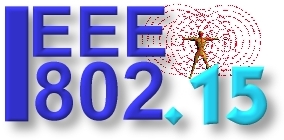 Active Projects:
TG4cor1: Corrigendum to 802.15.4-2020
TG4aa Japanese Rate Extension
TG4ab Enhanced UWB Features
TG6a Enhanced Dependability
TG7a High Data Rate Optical Camera Communications 
TG13  Multi Gigabit/sec Optical Wireless Communication
TG14 Next/New UWB ad hoc devices
TG15 Next/New Narrow-band (non-UWB) ad hoc devices
TG16t Licensed Narrowband (amendment to 802.16)
TG3ma 15.3 Maintenance Revision

Standing Committees:
SCietf IETF Liaison Standing Committee
SCmaint Standing Committee for Maintenance
SCTHz Standing Committee THz Topics
SCwng Standing Committee Wireless Next Generation
https://grouper.ieee.org/groups/802/15/
Slide 4
Working Group Facts
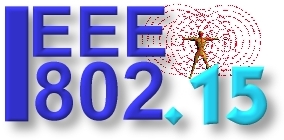 Active Projects:
TG4cor1: Corrigendum to 802.15.4-2020
TG4aa Japanese Rate Extension
TG4ab Enhanced UWB Features
TG6a Enhanced Dependability
TG7a High Data Rate Optical Camera Communications 
TG13  Multi Gigabit/sec Optical Wireless Communication
TG14 Next/New UWB ad hoc devices
TG15 Next/New Narrow-band (non-UWB) ad hoc devices
TG16t Licensed Narrowband (amendment to 802.16)
TG3ma 15.3 Maintenance Revision

Standing Committees:
SCietf IETF Liaison Standing Committee
SCmaint Standing Committee for Maintenance
SCTHz Standing Committee THz Topics
SCwng Standing Committee Wireless Next Generation
The Future
https://grouper.ieee.org/groups/802/15/
Slide 5
Process for New Stuff:
An opportunity to present new ideas
New or ongoing research
Industry developments and needs
Gaps in our standards
Improvement to our standards
Meets at every plenary and interim session
The usual question: What would you like the working group to do with these ideas?
Slide 6
Process for New Stuff:
SCTHz: Standing Committee THz 

Focused on research and applications of THz communications
Meets at every interim and plenary session 
THz communications is seen as a key driver for the future e.g. one potential air interface for 6G
Slide 7
Flow for new projects
From zero to PAR
Introduced in WNG
Interest Group: participation?
Study Group: Define proposed project
WG Approval
Introduced in SCTHZ
EC Approval
SASB Approval
New standard project
Slide 8
Next Steps
Slide 9
Thanks
Slide 10